PRESENTATION TITLE
Lorem ipsum dolor sit amet, consectetur adipiscing elit. Morbi ultrices posuere sapien
https://www.freeppt7.com
CONTENTS
Click here to add your title
Click here to add your title
Click here to add your title
Click here to add your title
Lorem ipsum dolor sit amet, consectetur adipiscing elit.
1
Click here to add your title
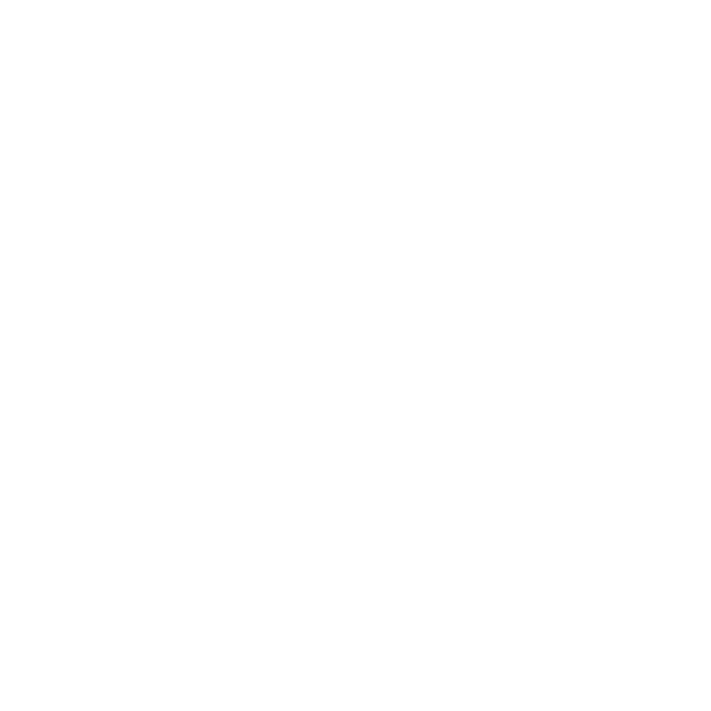 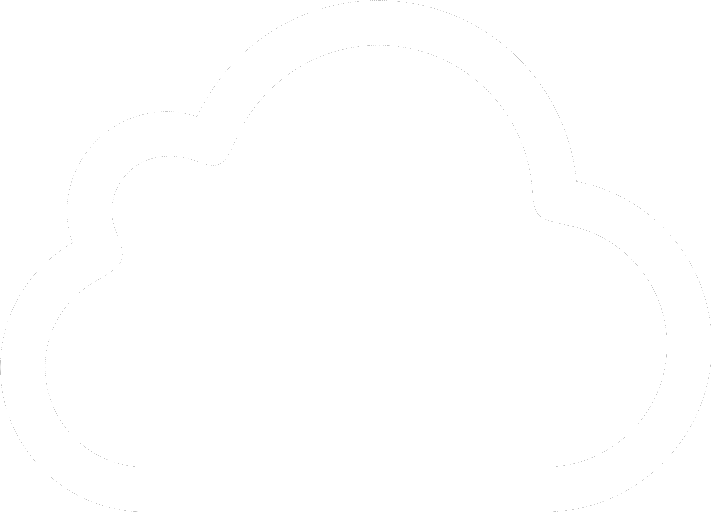 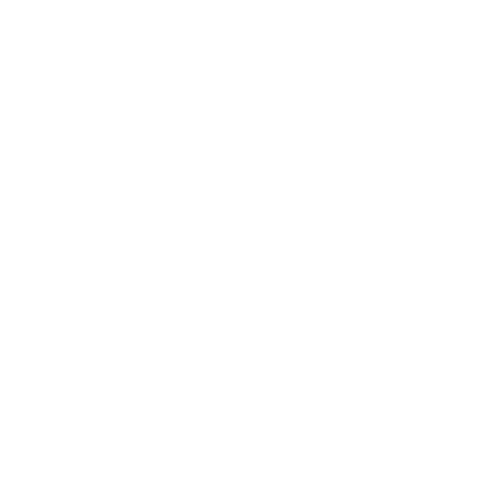 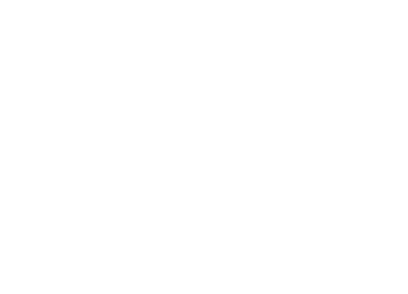 04
03
02
01
YOUR  TITLE
  Lorem ipsum dolor sit amet, consectetur adipiscing elit. Morbi
YOUR  TITLE
  Lorem ipsum dolor sit amet, consectetur adipiscing elit. Morbi
YOUR  TITLE
  Lorem ipsum dolor sit amet, consectetur adipiscing elit. Morbi
YOUR  TITLE
Lorem ipsum dolor sit amet, consectetur adipiscing elit. Morbi
Click here to add your title
80%
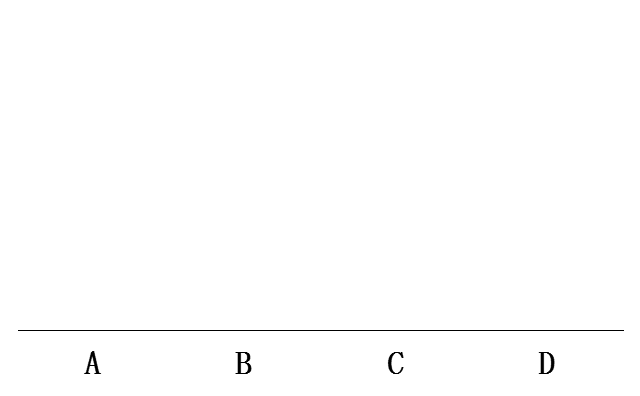 60%
30%
40%
Lorem ipsum dolor sit amet, consectetur adipiscing elit. Morbi ultrices posuere sapien, eu lacinia dui incidunt in.
Click here to add your title
01
Lorem ipsum dolor sit amet, consectetur adipiscing elit ultrices
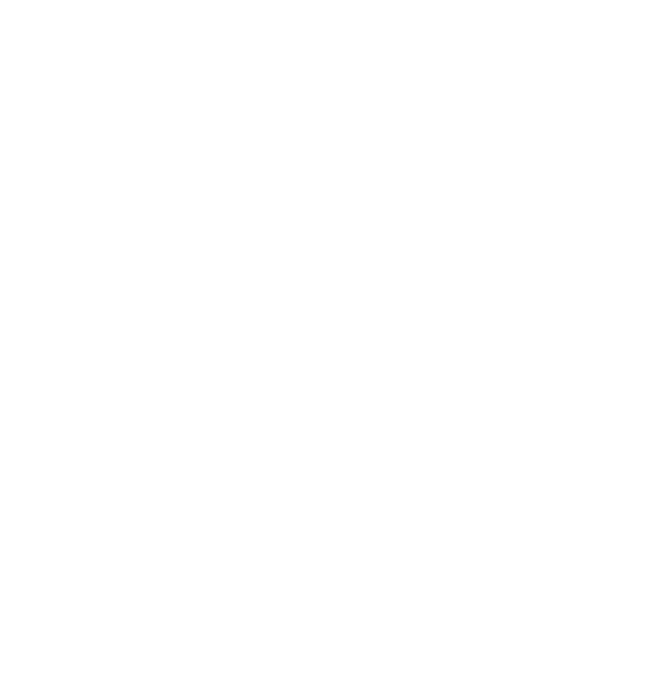 Lorem ipsum dolor sit amet, consectetur adipiscing elit ultrices
02
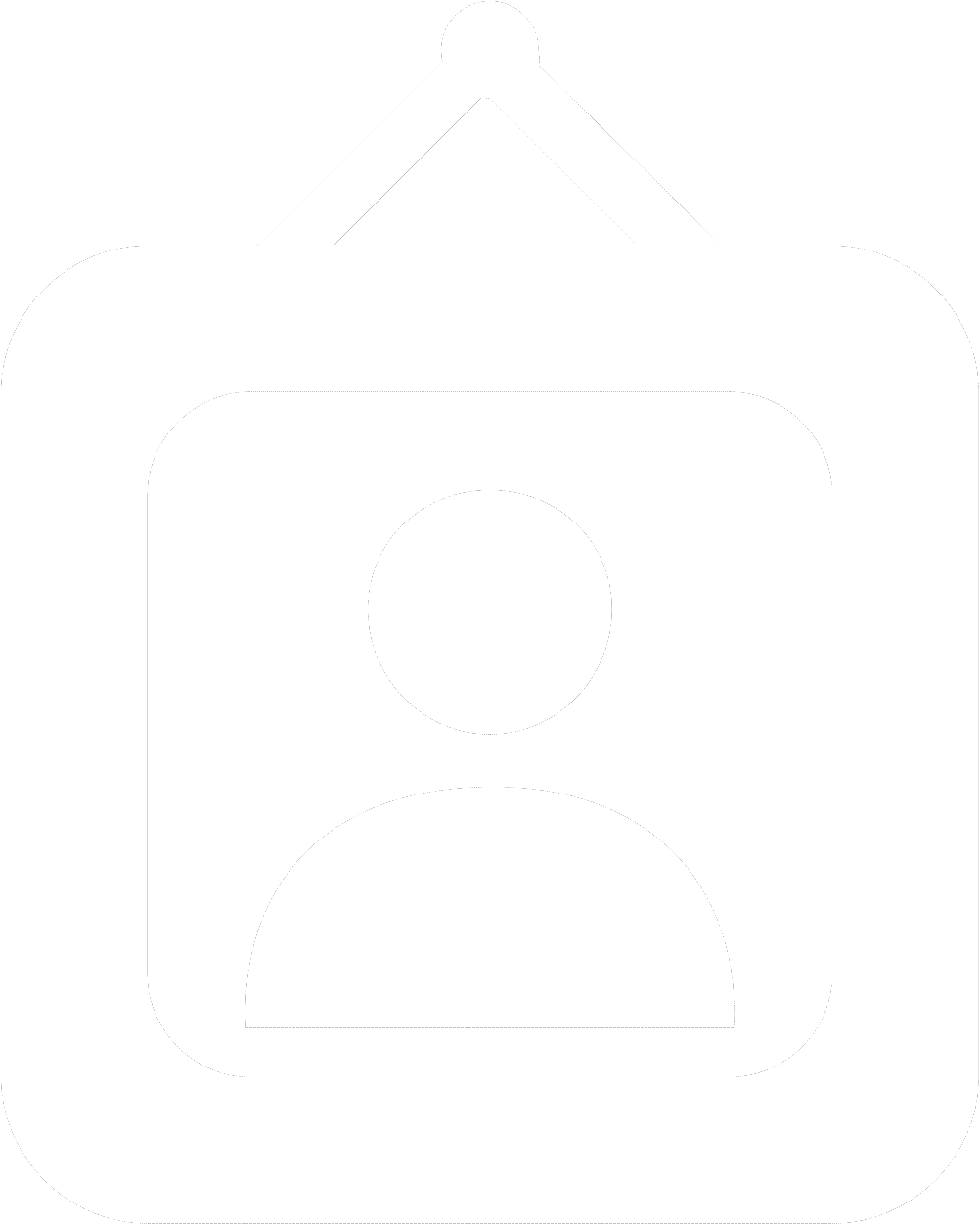 03
Lorem ipsum dolor sit amet, consectetur adipiscing elit ultrices
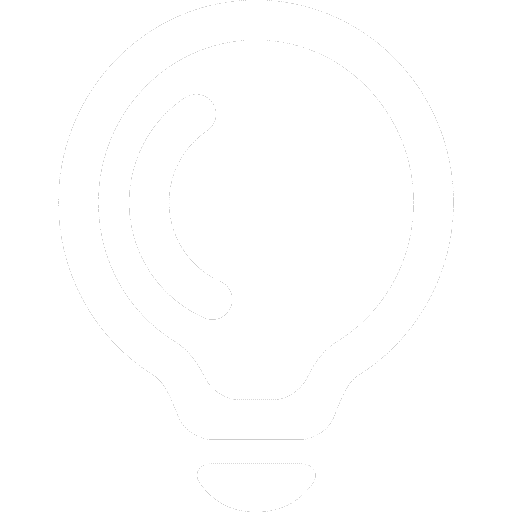 Lorem ipsum dolor sit amet, consectetur adipiscing elit ultrices
04
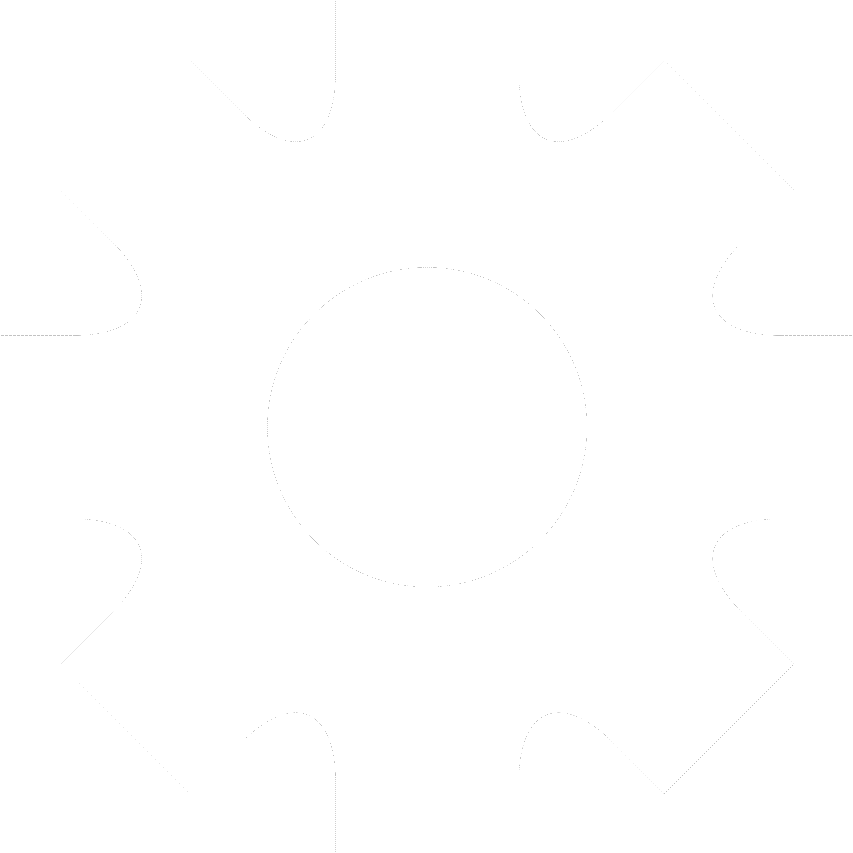 Click here to add your title
60%
40%
50%
30%
Lorem ipsum dolor sit amet, consectetur adipiscing elit.
Lorem ipsum dolor sit amet, consectetur adipiscing elit.
Lorem ipsum dolor sit amet, consectetur adipiscing elit.
Lorem ipsum dolor sit amet, consectetur adipiscing elit.
Click here to add your title
Lorem ipsum dolor sit amet, consectetur adipiscing elit.
20%
Lorem ipsum dolor sit amet, consectetur adipiscing elit.
30%
Lorem ipsum dolor sit amet, consectetur adipiscing elit. Morbi ultrices posuere sapien, eu lacinia dui.
50%
Click here to add your title
YOUR  TITLE
Lorem ipsum dolor sit amet, consectetur adipiscing elit.
01
YOUR  TITLE
Lorem ipsum dolor sit amet, consectetur adipiscing elit.
04
02
YOUR  TITLE
Lorem ipsum dolor sit amet, consectetur adipiscing elit.
03
YOUR  TITLE
Lorem ipsum dolor sit amet, consectetur adipiscing elit.
2
Lorem ipsum dolor sit amet, consectetur adipiscing elit.
Click here to add your title
YOUR  TITLE
Lorem ipsum dolor sit amet, consectetur adipiscing elit. Morbi ultrices posuere sapien, eu lacinia dui incidunt in.
YOUR  TITLE
Lorem ipsum dolor sit amet, consectetur adipiscing elit. Morbi ultrices posuere sapien, eu lacinia dui incidunt in.
Click here to add your title
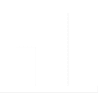 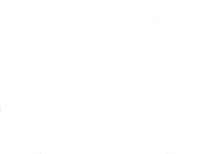 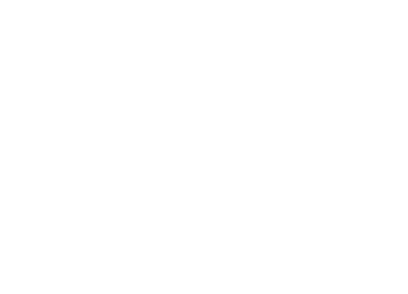 TEXT  HERE
TEXT  HERE
TEXT  HERE
Lorem ipsum dolor sit amet, consectetur adipiscing elit.
Lorem ipsum dolor sit amet, consectetur adipiscing elit.
Lorem ipsum dolor sit amet, consectetur adipiscing elit.
Click here to add your title
S
YOUR  TITLE
Lorem ipsum dolor sit amet, consectetur adipiscing elit.
YOUR  TITLE
Lorem ipsum dolor sit amet, consectetur adipiscing elit.
W
YOUR  TITLE
Lorem ipsum dolor sit amet, consectetur adipiscing elit.
O
YOUR  TITLE
Lorem ipsum dolor sit amet, consectetur adipiscing elit.
T
Click here to add your title
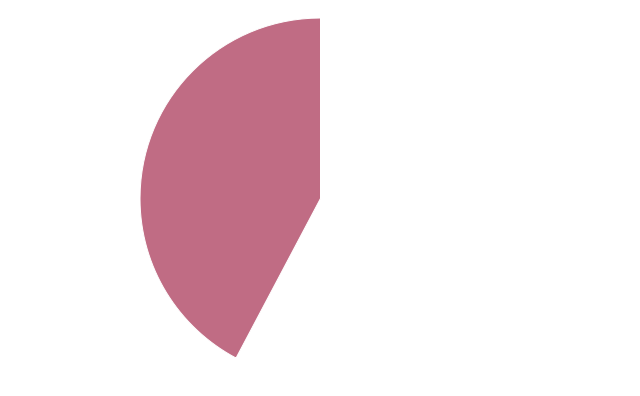 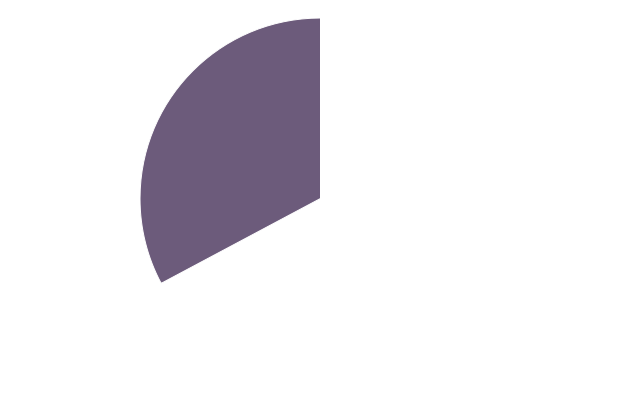 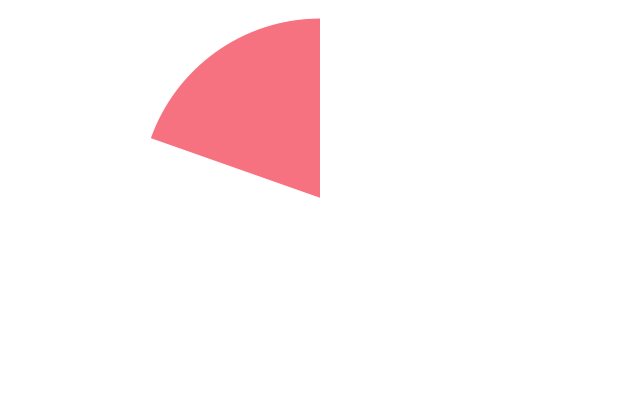 20%
30%
40%
YOUR  TITLE
Lorem ipsum dolor sit amet, consectetur adipiscing elit.
YOUR  TITLE
Lorem ipsum dolor sit amet, consectetur adipiscing elit.
YOUR  TITLE
Lorem ipsum dolor sit amet, consectetur adipiscing elit.
Click here to add your title
YOUR  TITLE
Lorem ipsum dolor sit amet, consectetur adipiscing elit.
YOUR  TITLE
Lorem ipsum dolor sit amet, consectetur adipiscing elit.
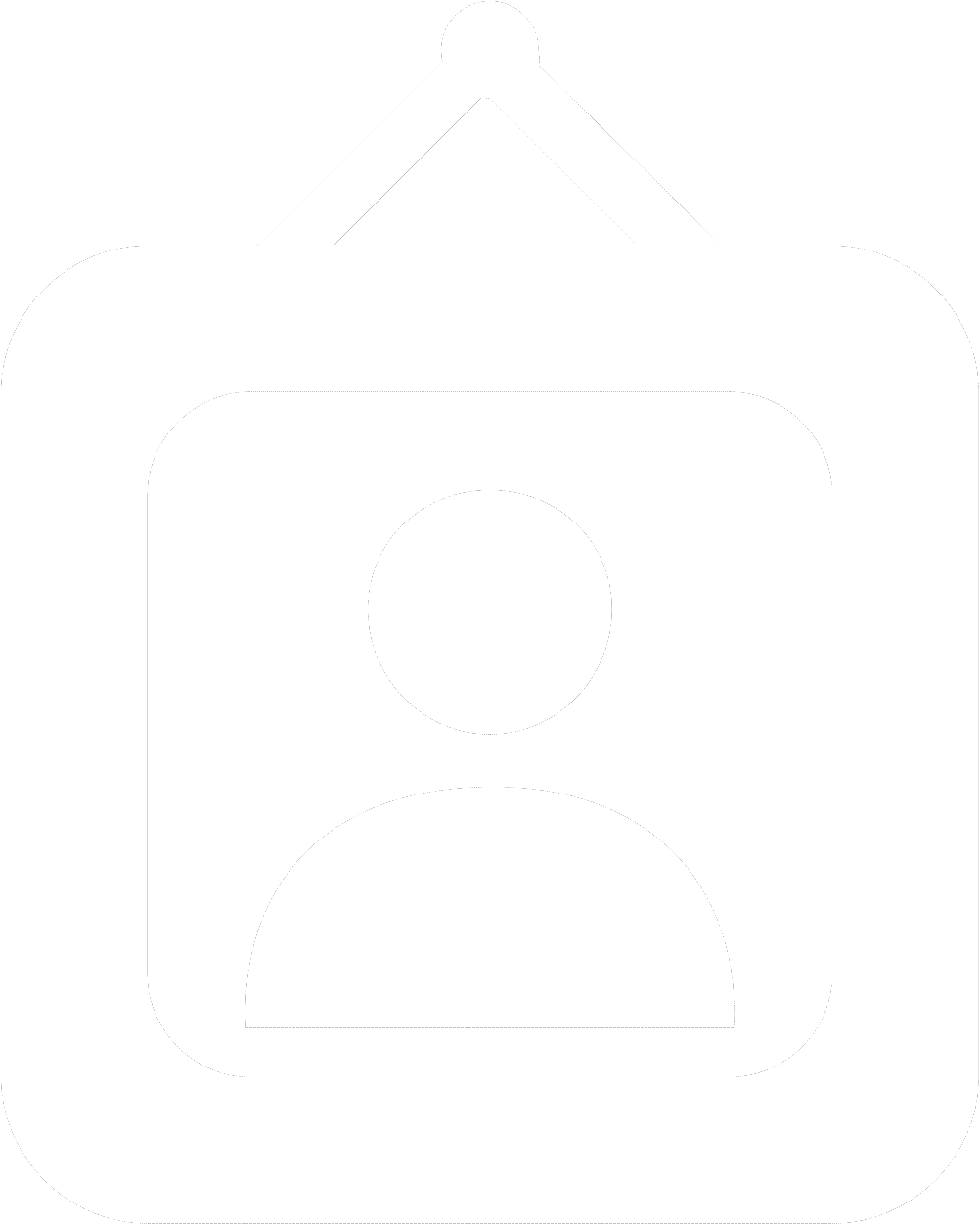 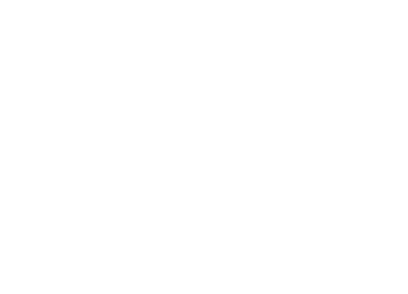 YOUR  TITLE
Lorem ipsum dolor sit amet, consectetur adipiscing elit.
YOUR  TITLE
Lorem ipsum dolor sit amet, consectetur adipiscing elit.
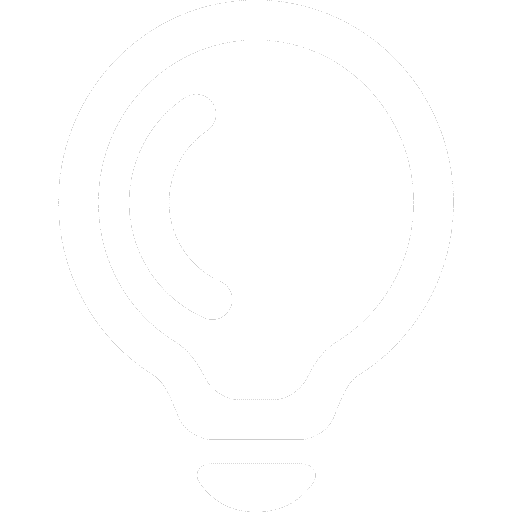 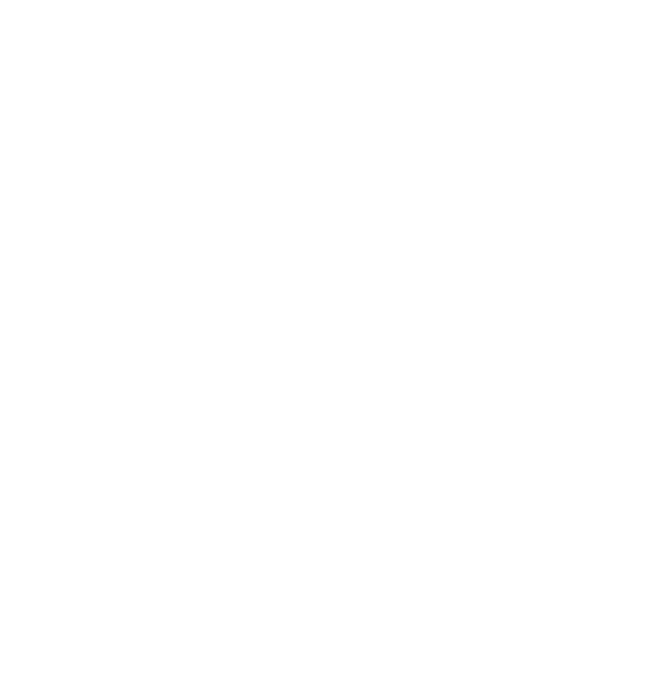 YOUR  TITLE
Lorem ipsum dolor sit amet, consectetur adipiscing elit.
YOUR  TITLE
Lorem ipsum dolor sit amet, consectetur adipiscing elit.
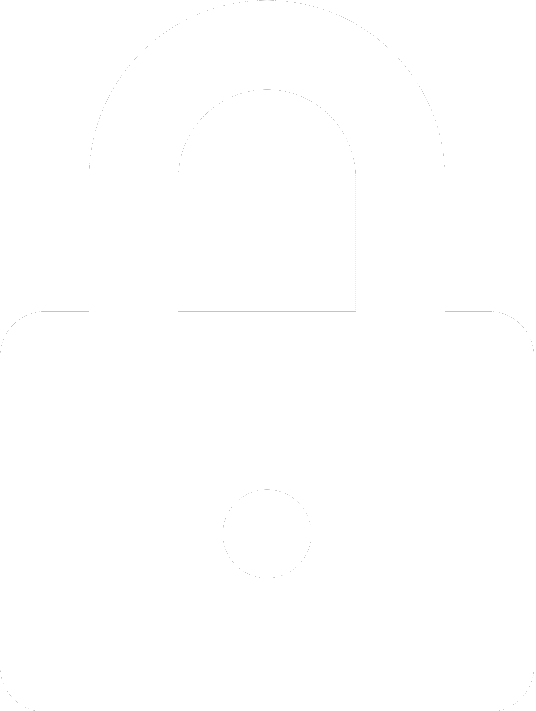 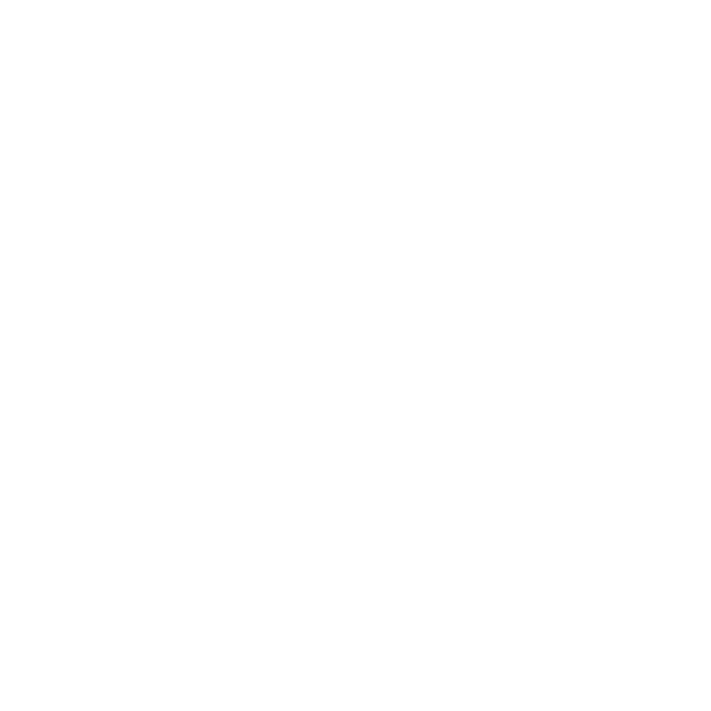 3
Lorem ipsum dolor sit amet, consectetur adipiscing elit.
Click here to add your title
YOUR  TITLE
Lorem ipsum dolor sit amet, consectetur adipiscing elit. Morbi ultrices posuere sapien, eu lacinia dui incidunt in.
YOUR  TITLE
Lorem ipsum dolor sit amet, consectetur adipiscing elit. Morbi ultrices posuere sapien, eu lacinia dui incidunt in.
Click here to add your title
YOUR  TITLE
Lorem ipsum dolor sit amet, consectetur adipiscing elit.
YOUR  TITLE
Lorem ipsum dolor sit amet, consectetur adipiscing elit.
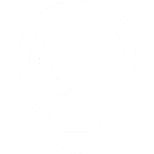 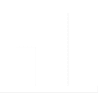 YOUR  TITLE
Lorem ipsum dolor sit amet, consectetur adipiscing elit.
YOUR  TITLE
Lorem ipsum dolor sit amet, consectetur adipiscing elit.
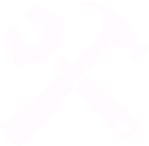 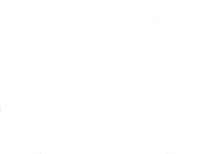 TEXT
YOUR  TITLE
Lorem ipsum dolor sit amet, consectetur adipiscing elit.
YOUR  TITLE
Lorem ipsum dolor sit amet, consectetur adipiscing elit.
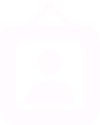 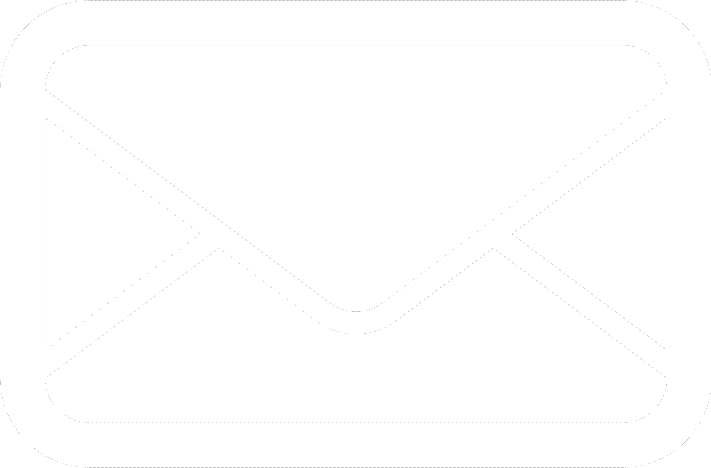 Click here to add your title
YOUR  TITLE
Lorem ipsum dolor sit amet, consectetur adipiscing elit.
01
YOUR  TITLE
Lorem ipsum dolor sit amet, consectetur adipiscing elit.
02
YOUR  TITLE
Lorem ipsum dolor sit amet, consectetur adipiscing elit.
03
Click here to add your title
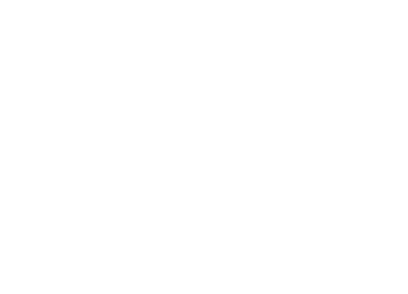 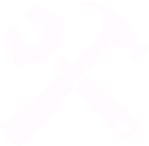 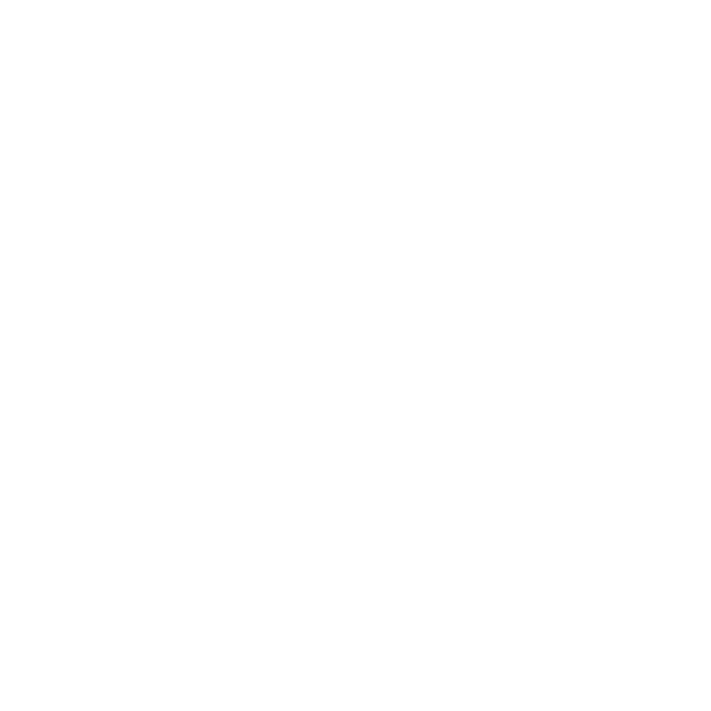 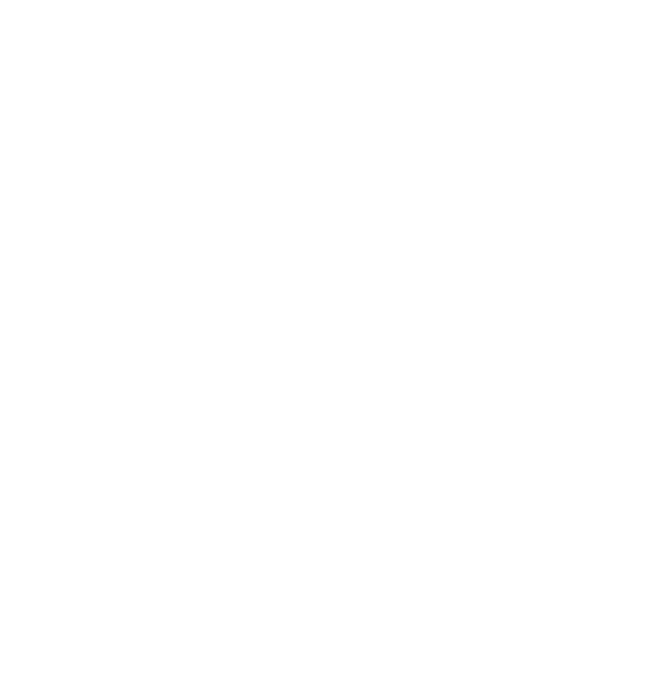 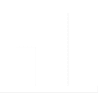 YOUR  TITLE
Lorem ipsum dolor sit amet, consectetur adipiscing elit.
YOUR  TITLE
Lorem ipsum dolor sit amet, consectetur adipiscing elit.
YOUR  TITLE
Lorem ipsum dolor sit amet, consectetur adipiscing elit.
YOUR  TITLE
Lorem ipsum dolor sit amet, consectetur adipiscing elit.
YOUR  TITLE
Lorem ipsum dolor sit amet, consectetur adipiscing elit.
Click here to add your title
Lorem ipsum dolor sit amet, consectetur adipiscing elit.
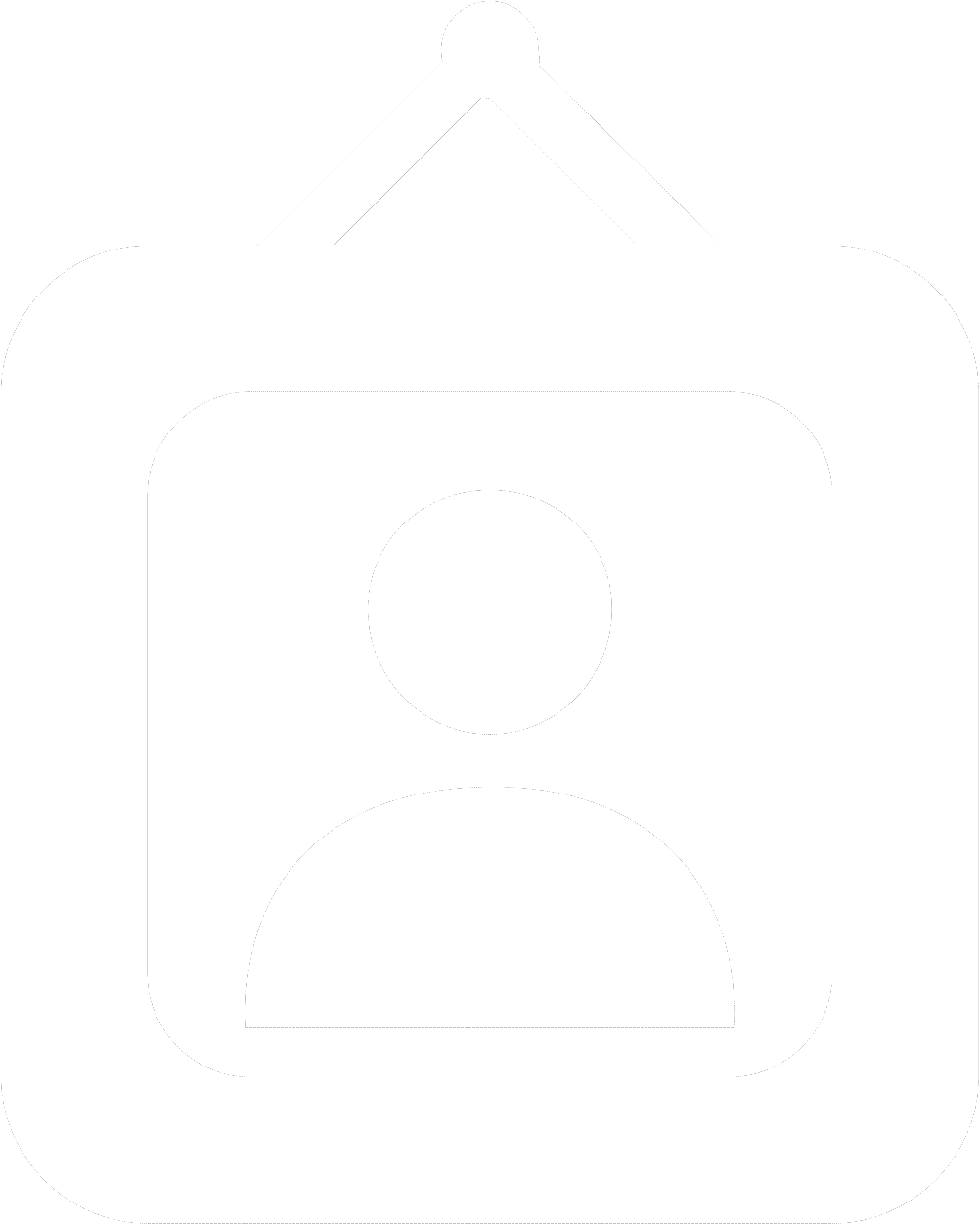 Lorem ipsum dolor sit amet, consectetur adipiscing elit.
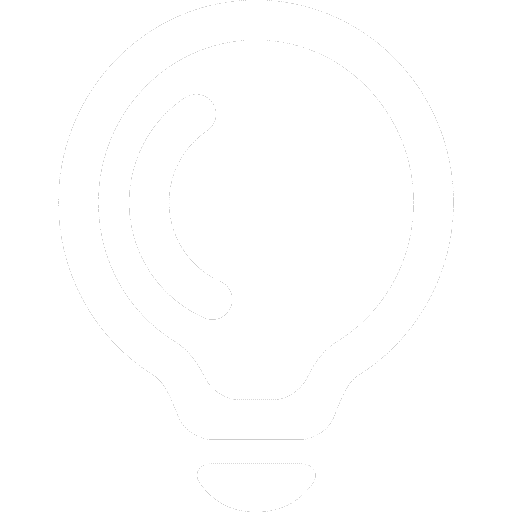 Lorem ipsum dolor sit amet, consectetur adipiscing elit.
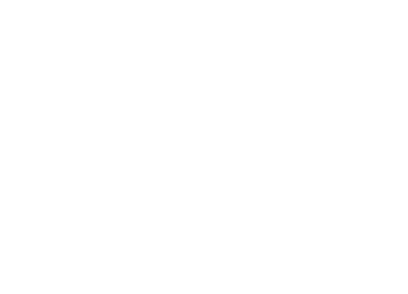 Lorem ipsum dolor sit amet, consectetur adipiscing elit.
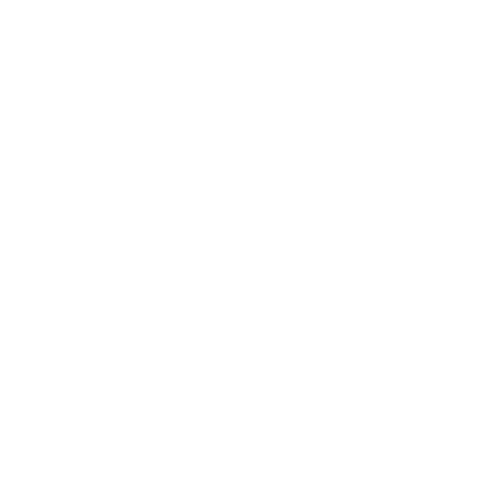 Click here to add your title
2016
2017
2018
2019
YOUR  TITLE
Lorem ipsum dolor sit amet, consectetur adipiscing elit.
YOUR  TITLE
Lorem ipsum dolor sit amet, consectetur adipiscing elit.
YOUR  TITLE
Lorem ipsum dolor sit amet, consectetur adipiscing elit.
YOUR  TITLE
Lorem ipsum dolor sit amet, consectetur adipiscing elit.
4
Lorem ipsum dolor sit amet, consectetur adipiscing elit.
Click here to add your title
YOUR  TITLE
Lorem ipsum dolor sit amet, consectetur adipiscing elit.
01
YOUR  TITLE
Lorem ipsum dolor sit amet, consectetur adipiscing elit.
02
03
YOUR  TITLE
Lorem ipsum dolor sit amet, consectetur adipiscing elit.
Lorem ipsum dolor sit amet, consectetur adipiscing elit.
Click here to add your title
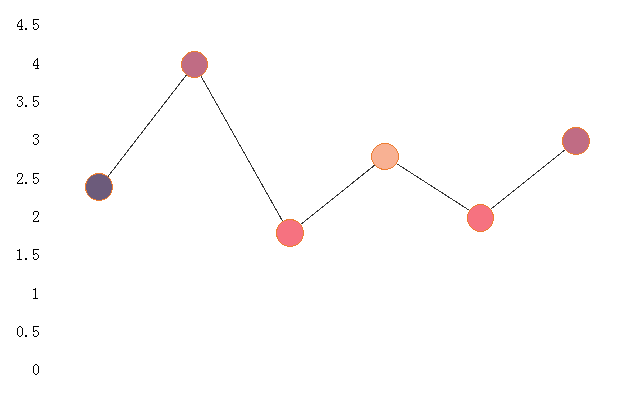 2,356
Lorem ipsum dolor sit amet, consectetur adipiscing elit. Morbi ultrices posuere sapien, eu lacinia dui incidunt in.
Click here to add your title
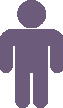 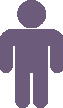 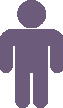 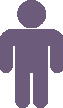 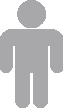 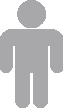 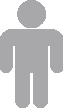 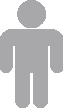 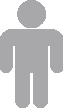 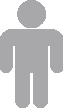 40%
TEXT  HERE
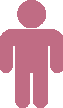 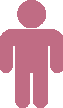 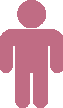 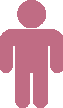 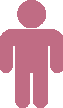 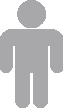 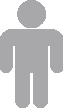 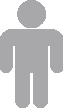 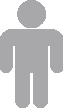 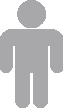 50%
TEXT  HERE
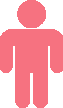 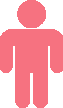 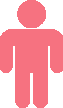 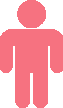 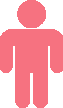 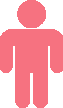 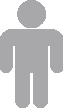 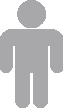 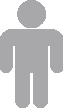 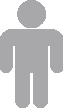 60%
TEXT  HERE
70%
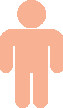 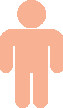 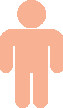 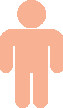 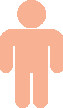 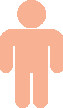 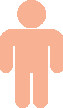 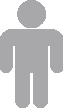 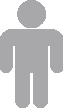 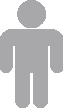 TEXT  HERE
Click here to add your title
Lorem ipsum dolor sit amet, consectetur adipiscing elit. Morbi ultrices posuere sapien, eu lacinia dui incidunt in.
Click here to add your title
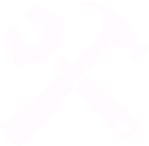 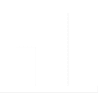 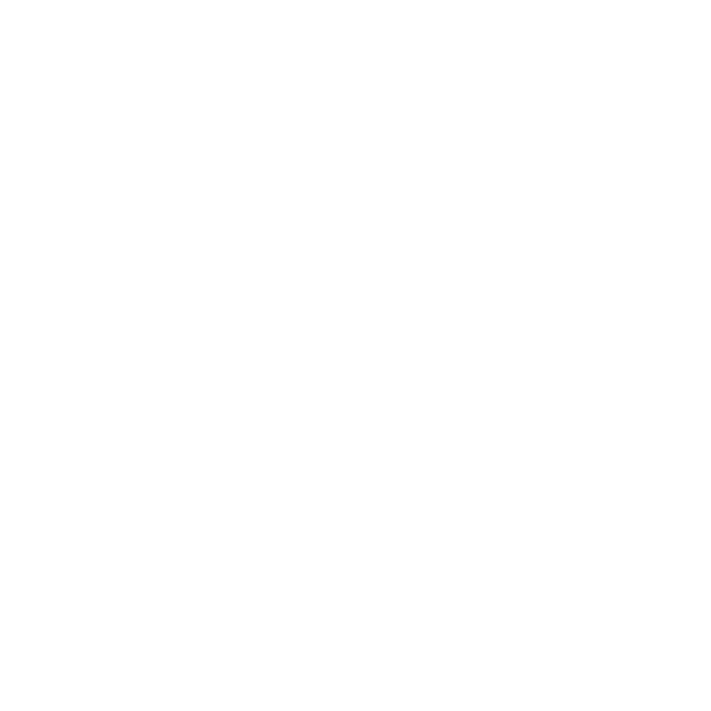 YOUR  TITLE
Lorem ipsum dolor sit amet, consectetur adipiscing elit.
YOUR  TITLE
Lorem ipsum dolor sit amet, consectetur adipiscing elit.
YOUR  TITLE
Lorem ipsum dolor sit amet, consectetur adipiscing elit.
THANK   YOU
https://www.freeppt7.com